١٠
صفحة
الفصل
القياس:المحيط والمساحة والحجم
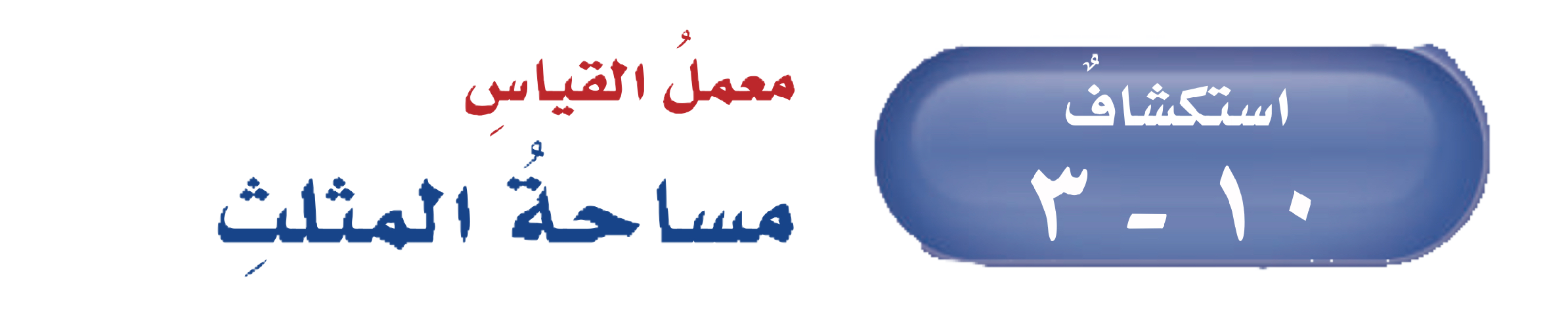 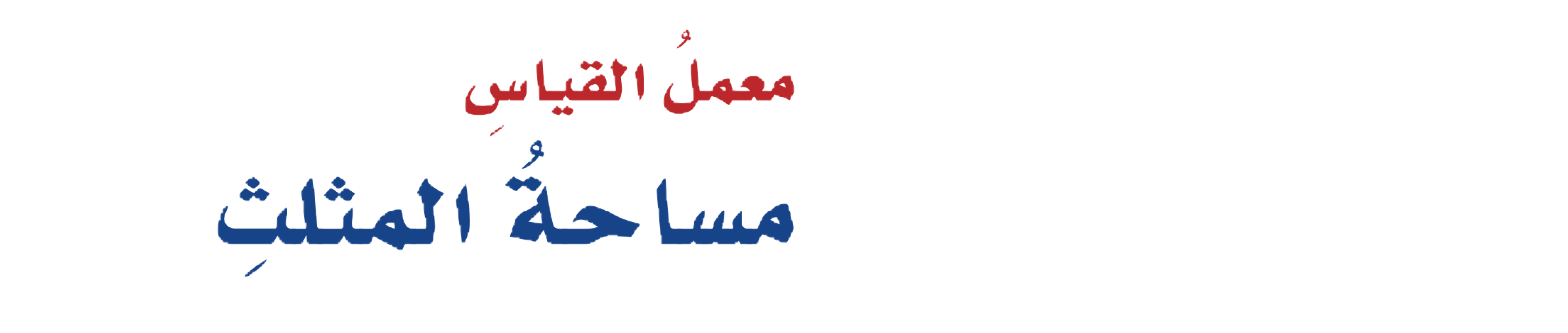 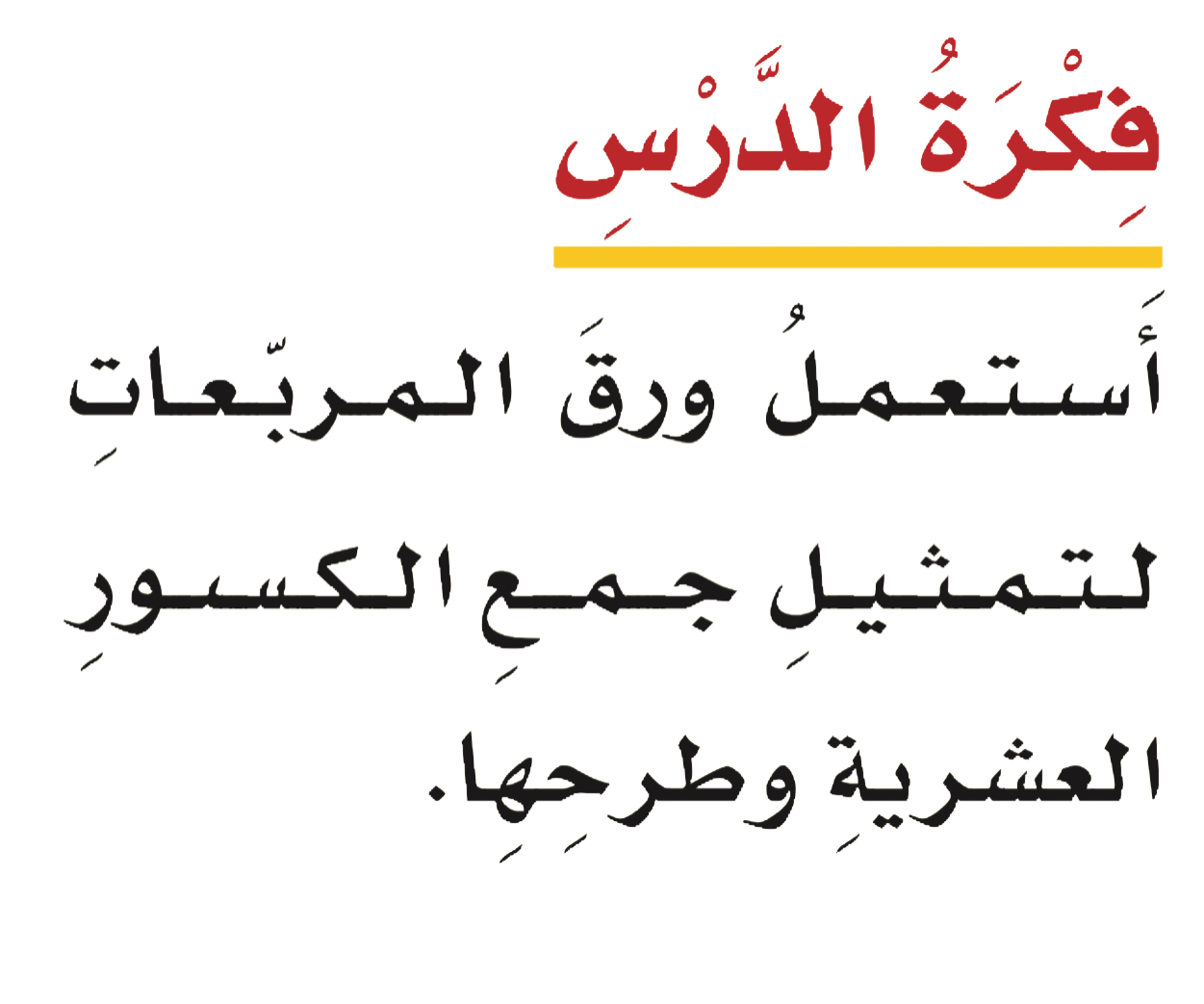 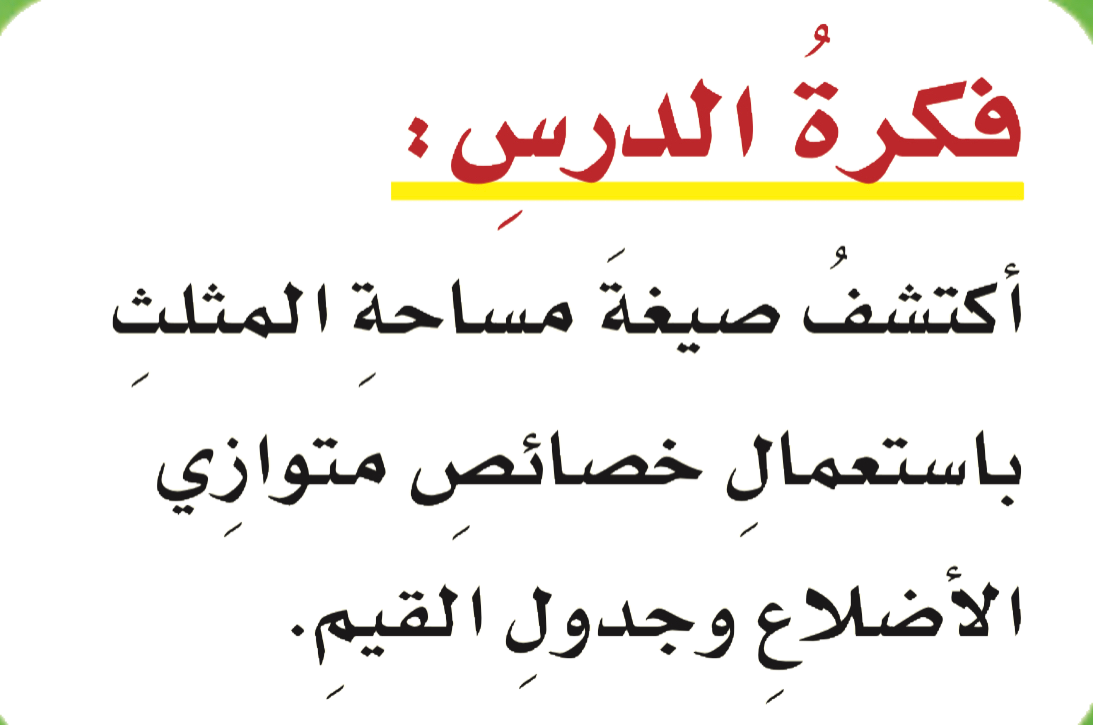 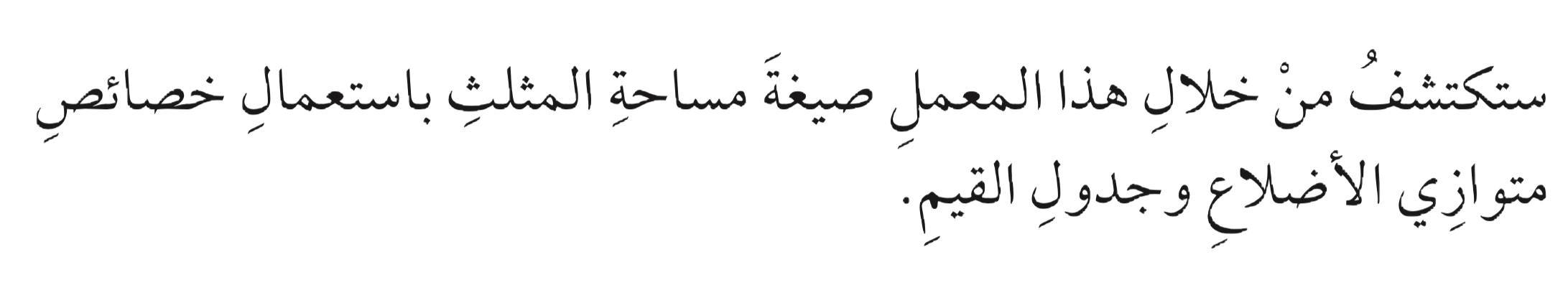 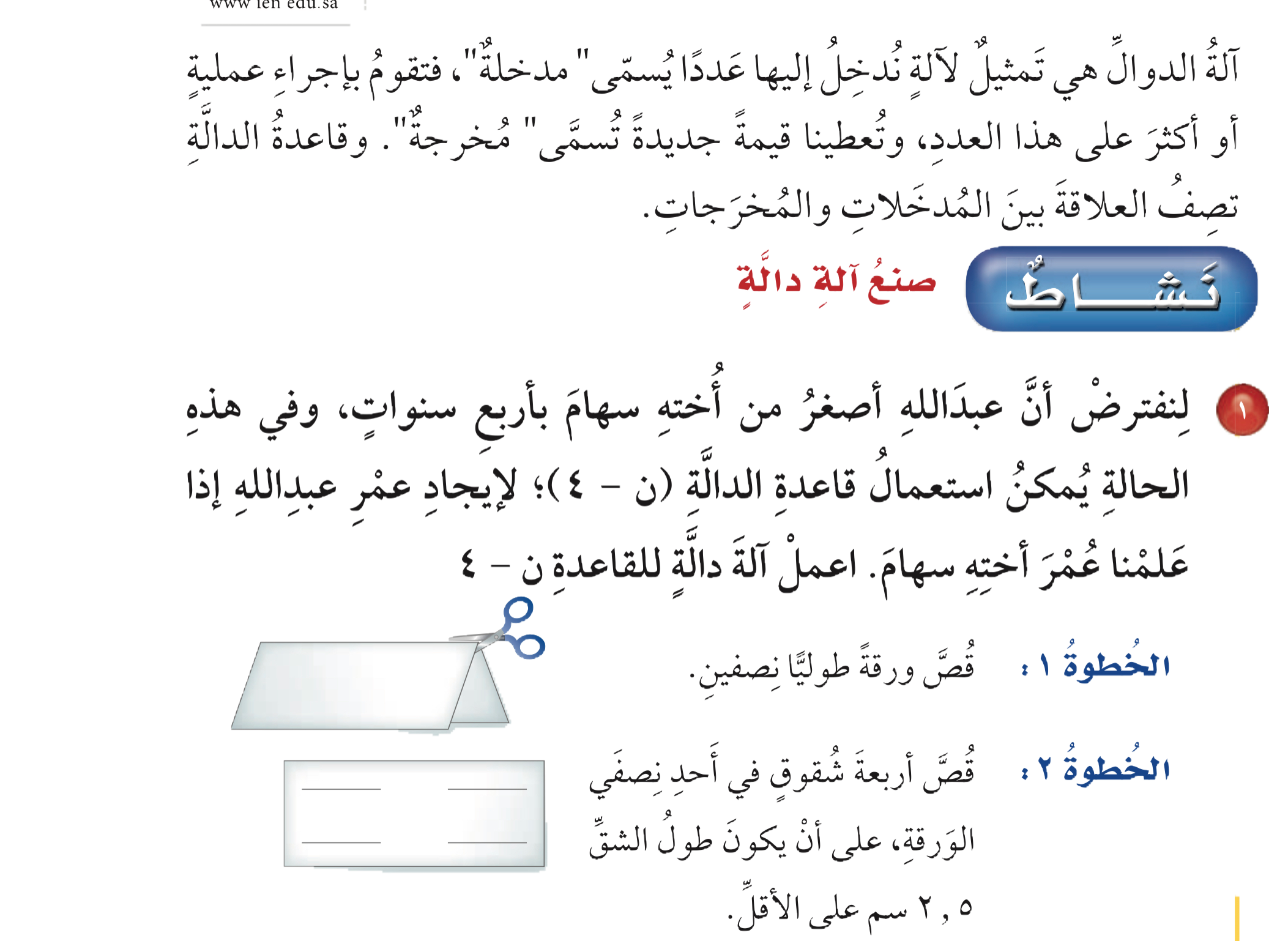 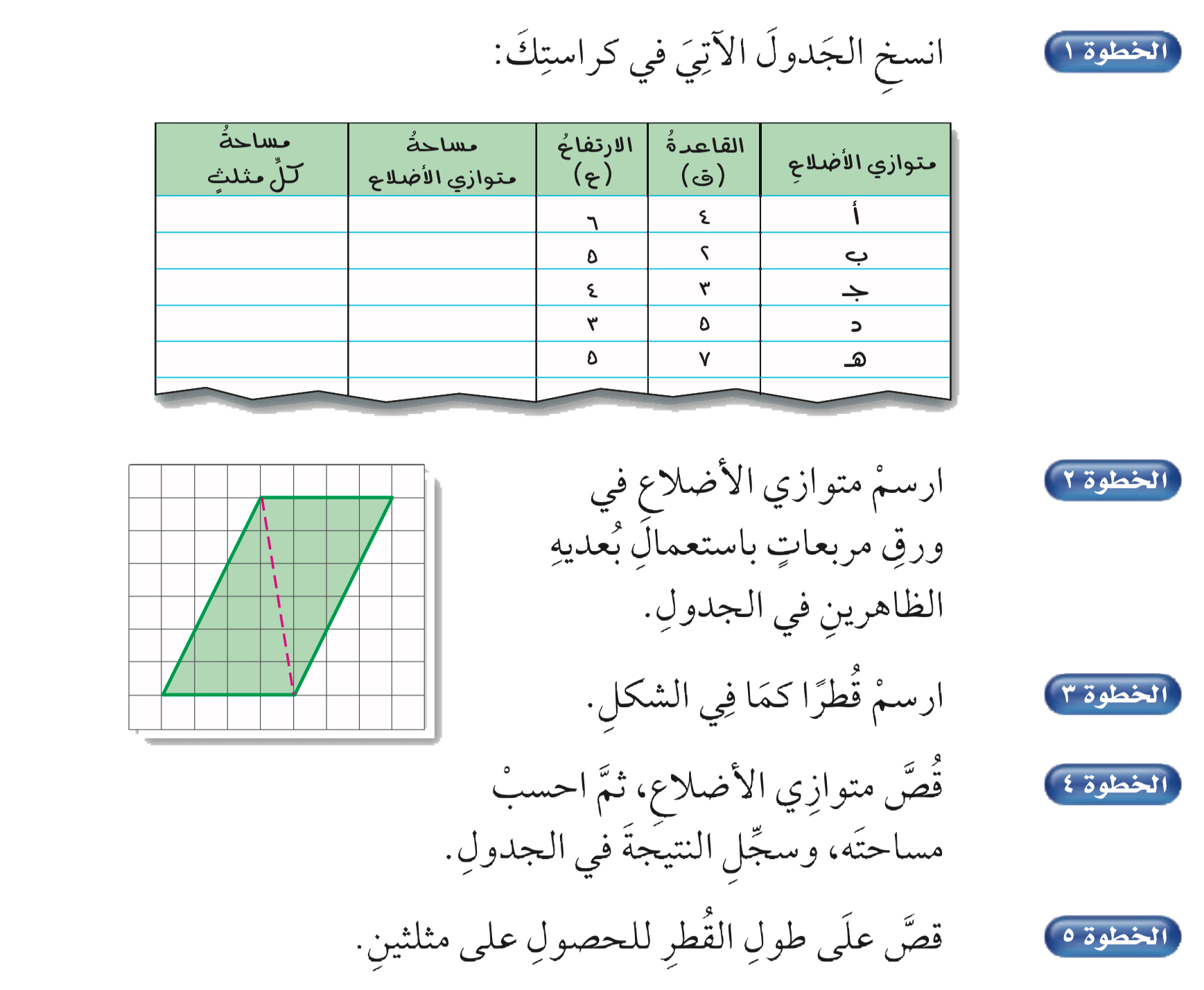 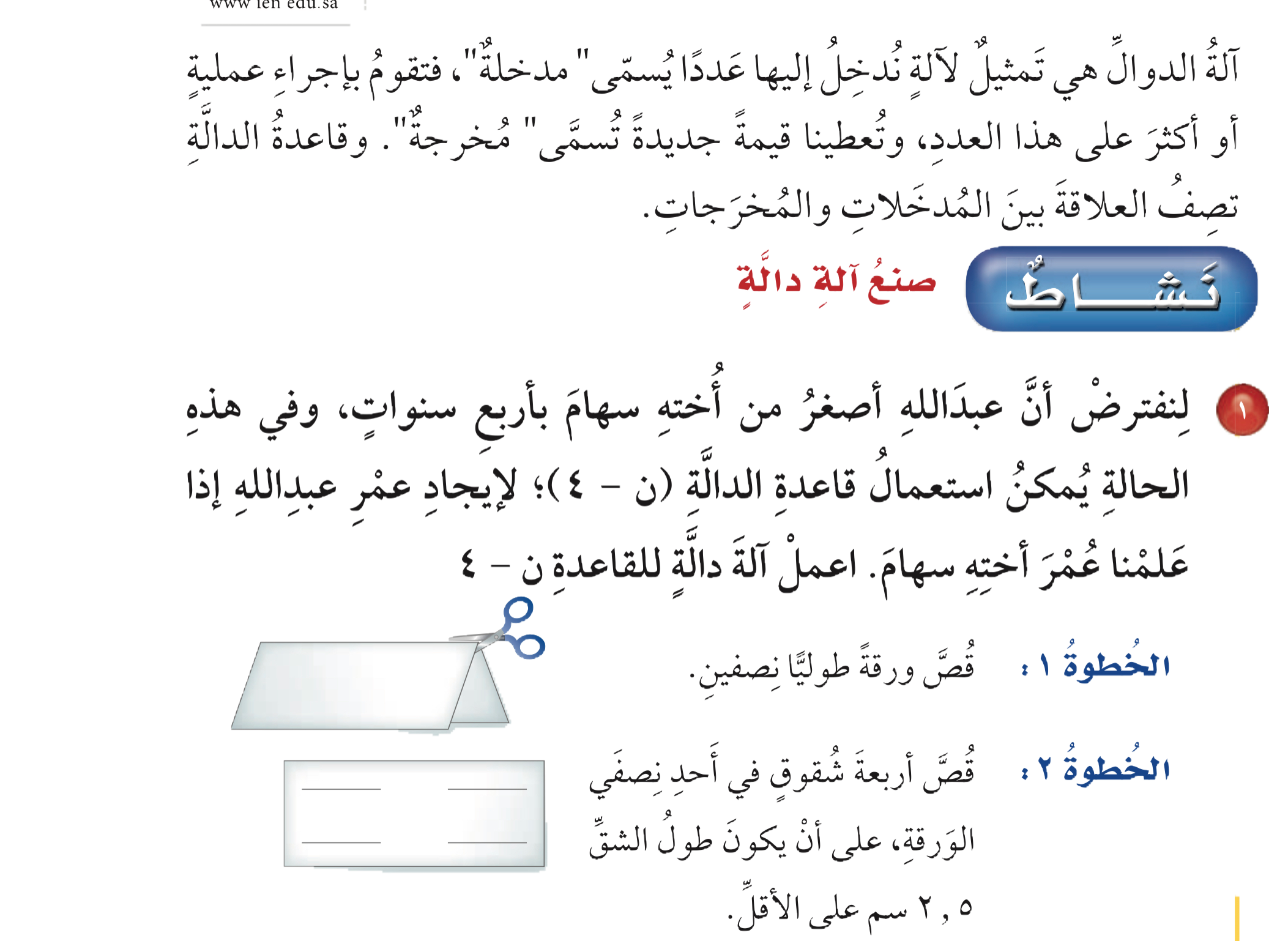 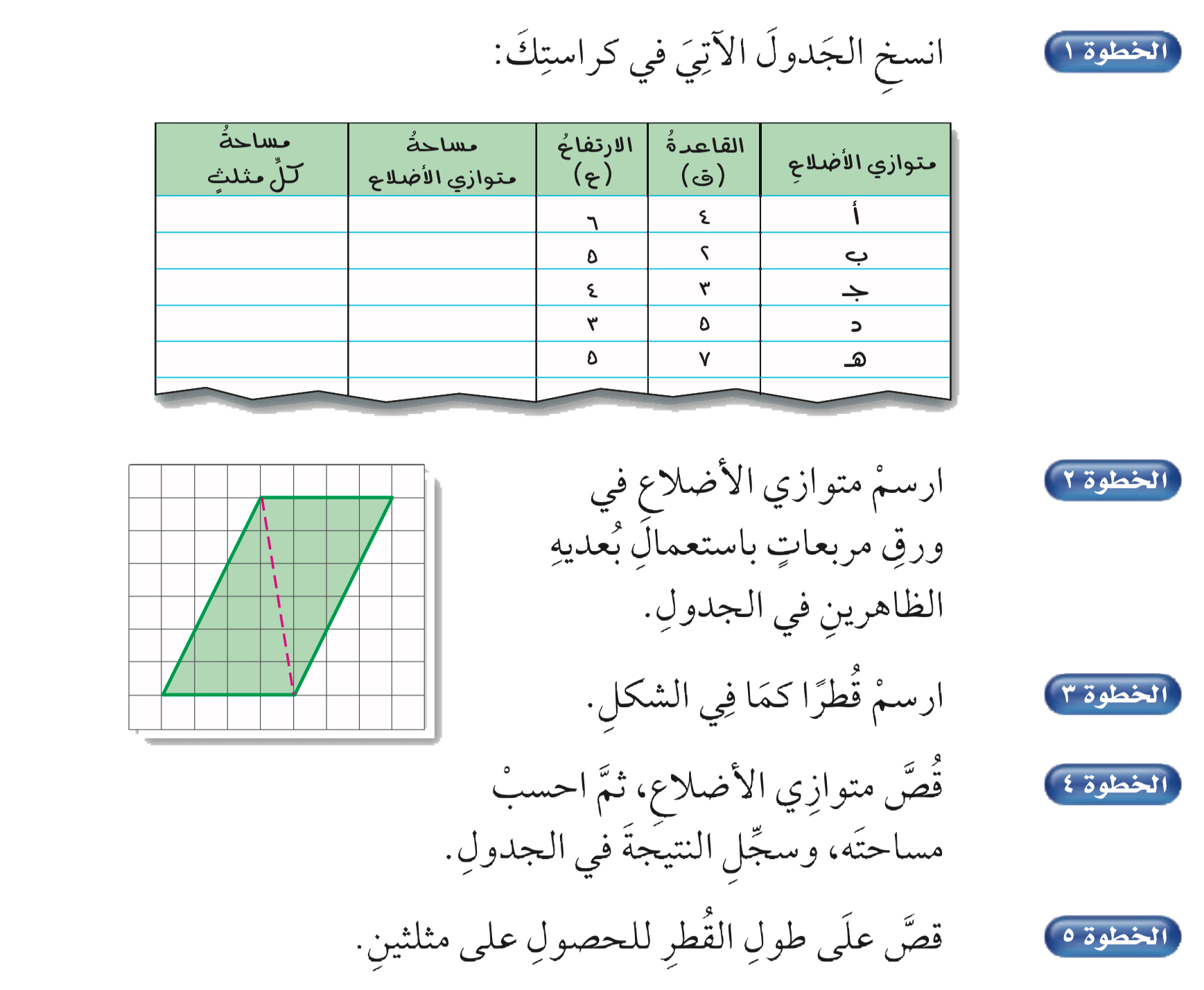 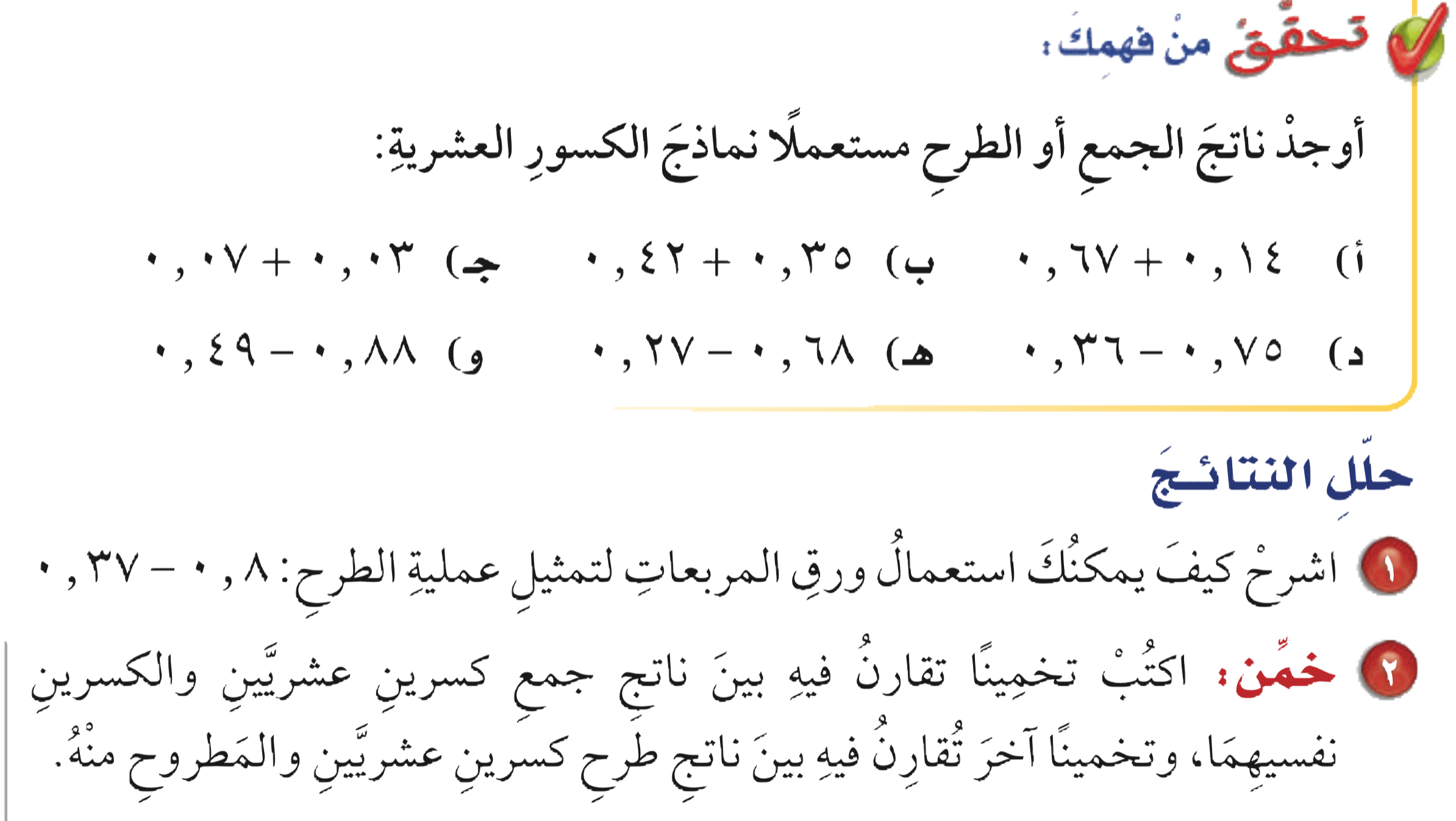 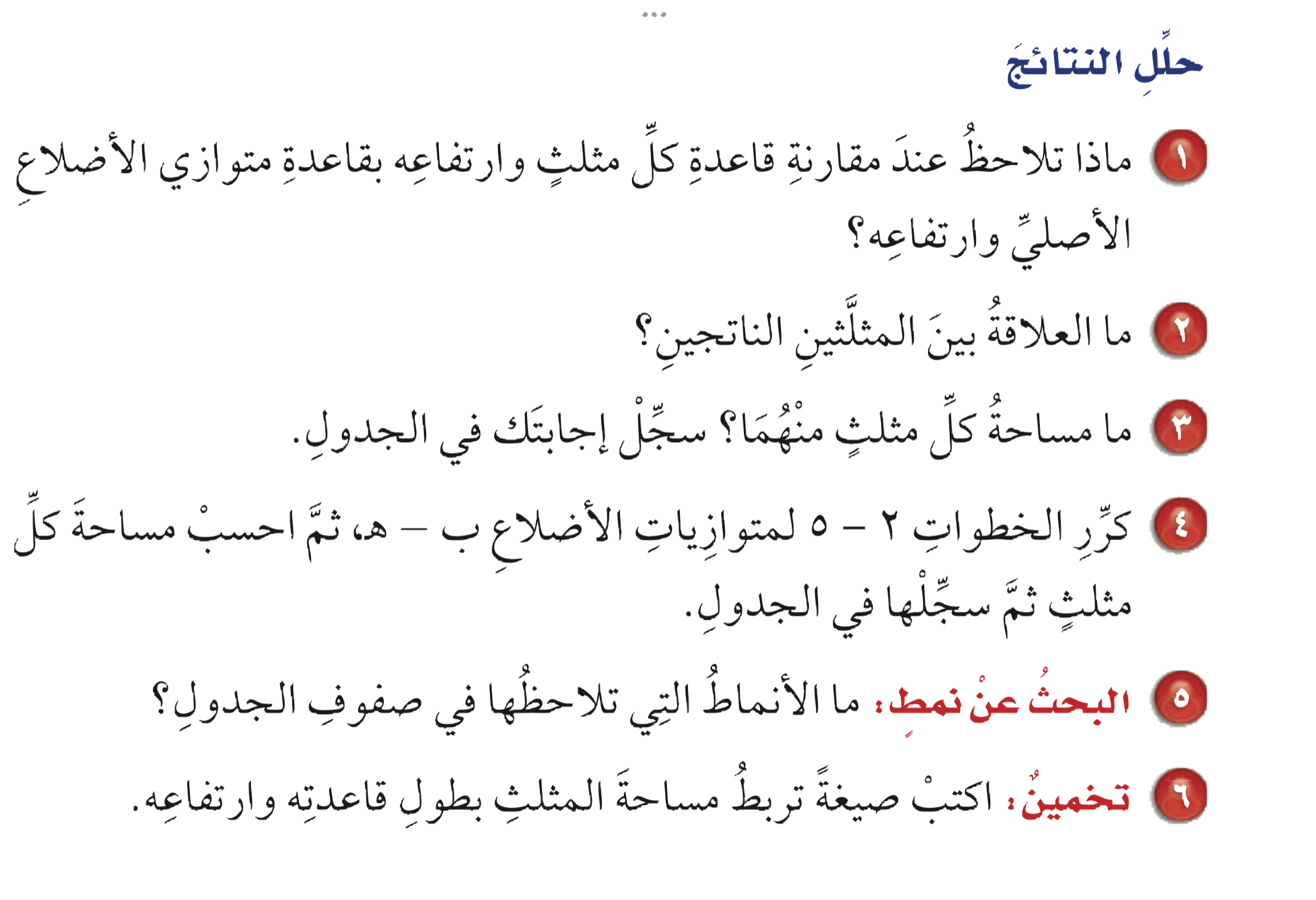 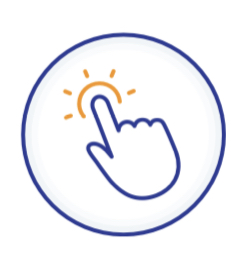 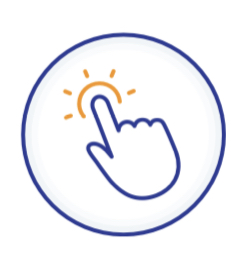 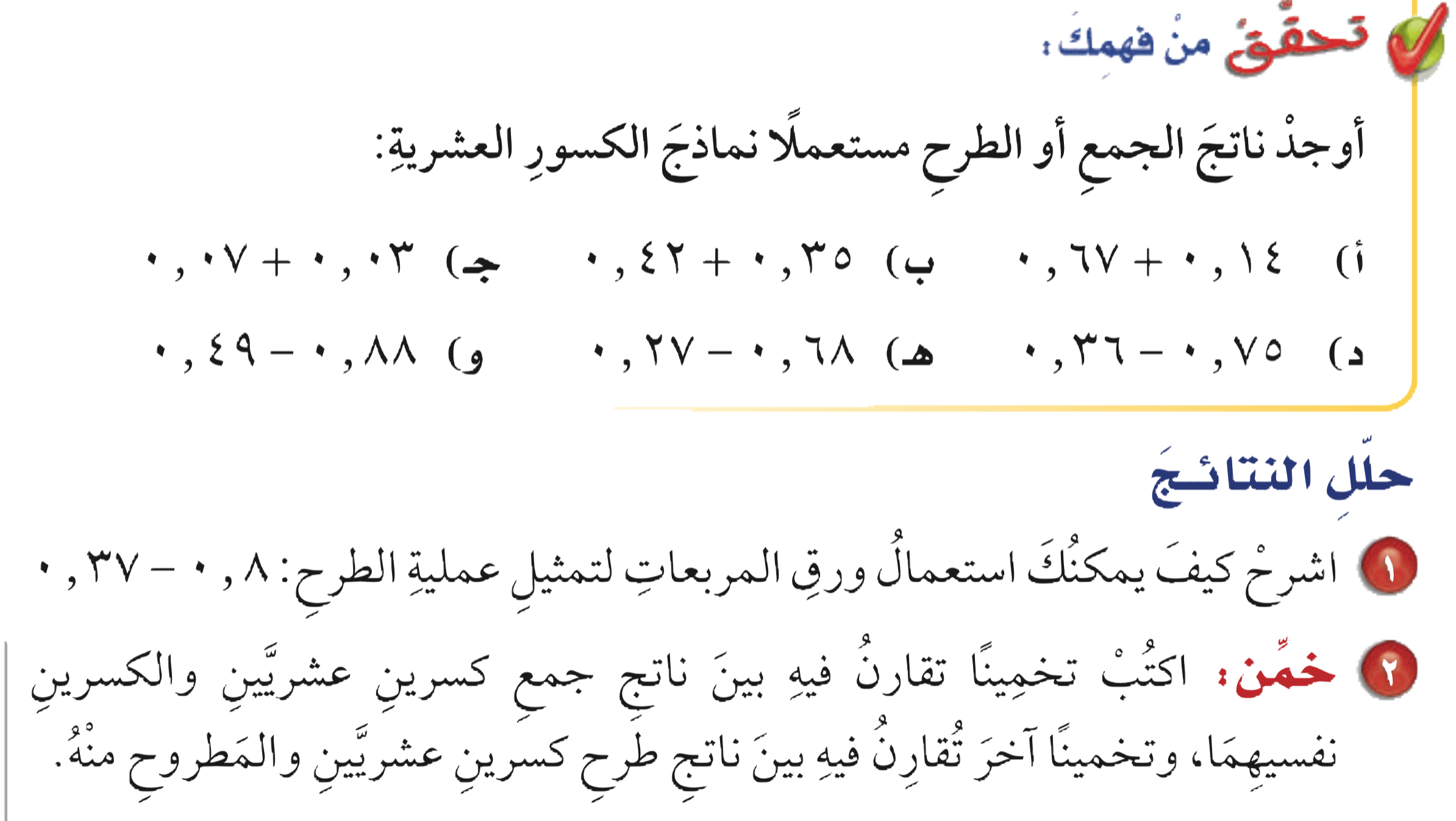 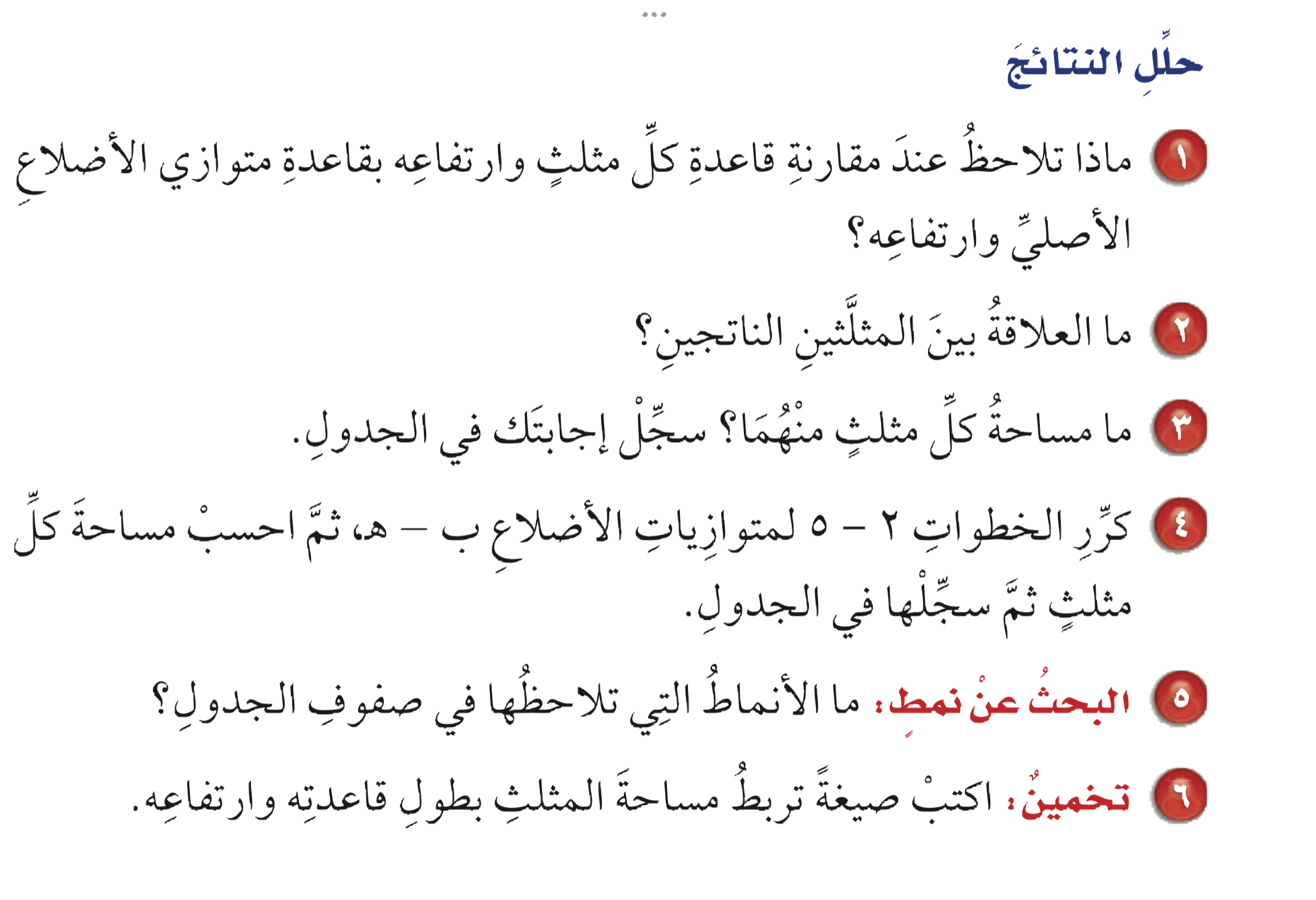 قاعدة المثلث هي قاعدة متوازي الأضلاع، وارتفاع المثلث هو ارتفاع متوازي الأضلاع.
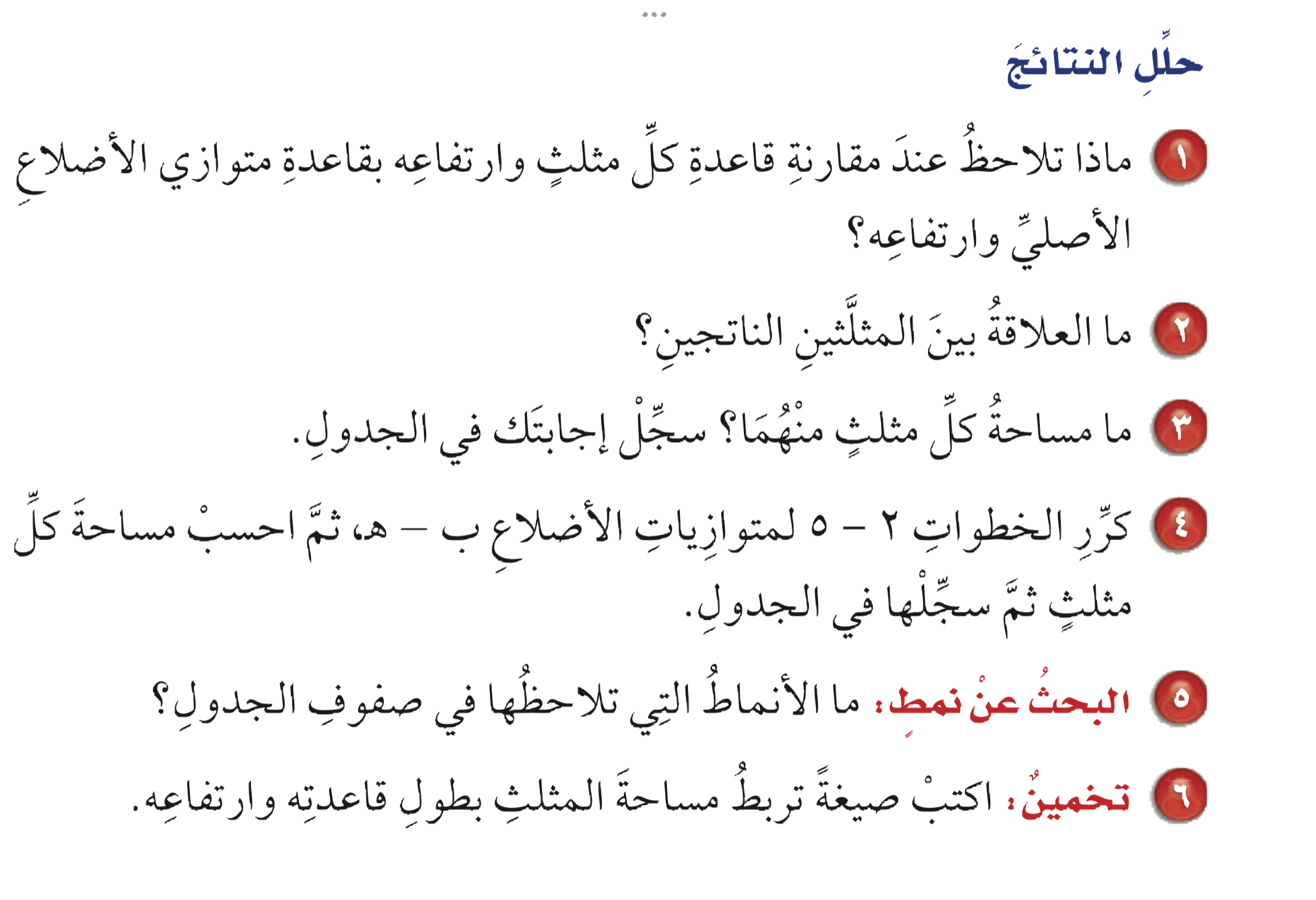 متطابقان
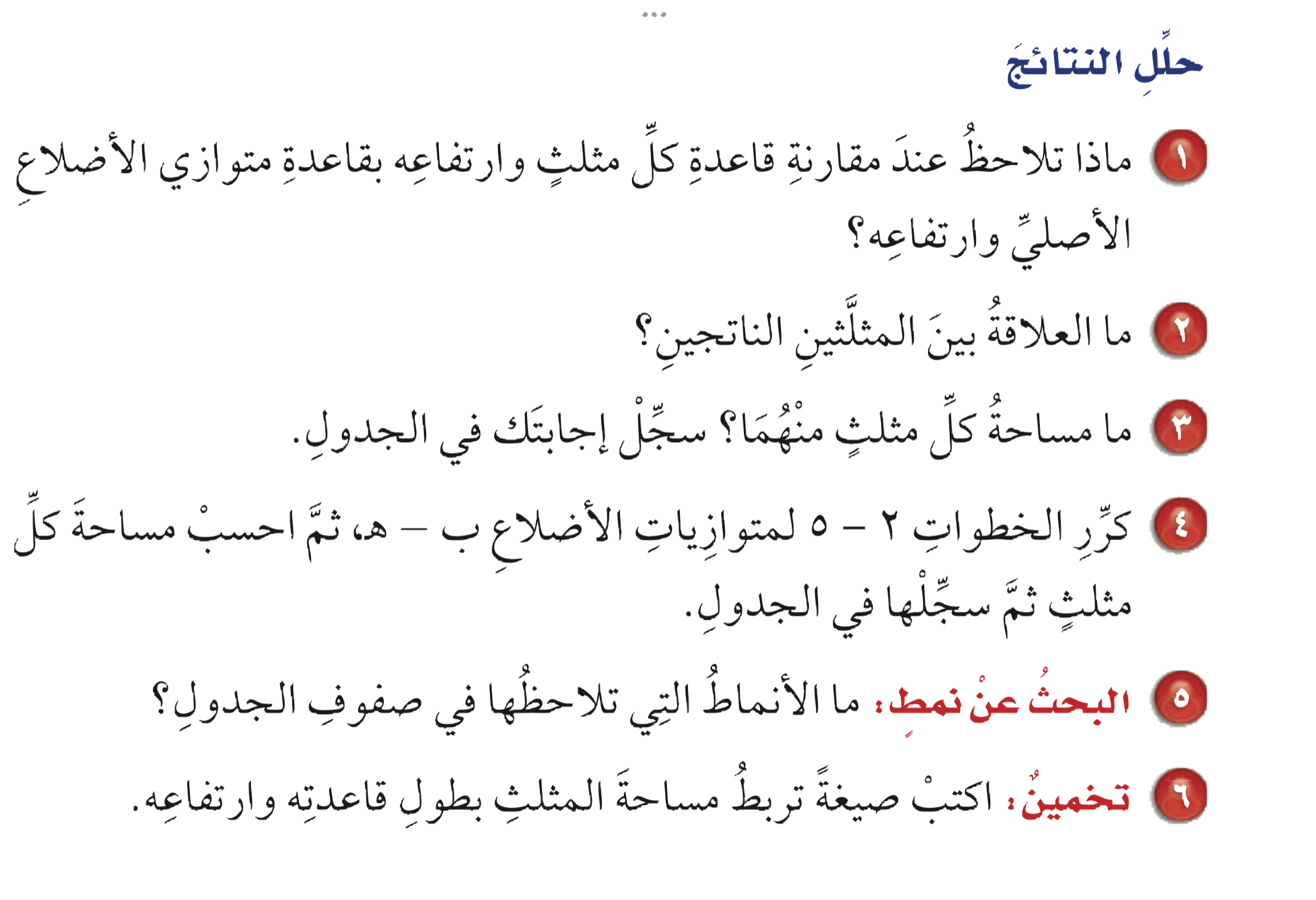 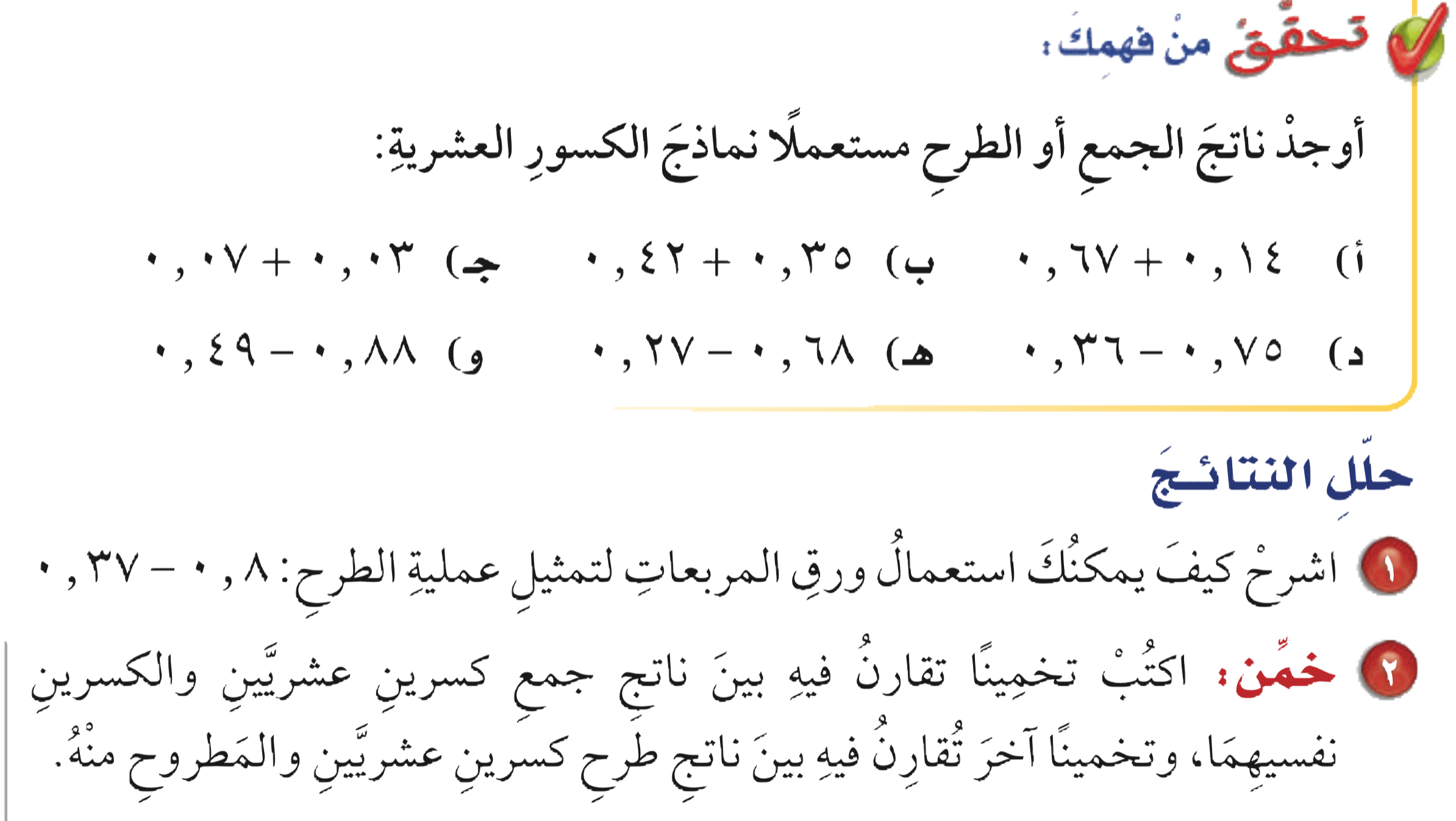 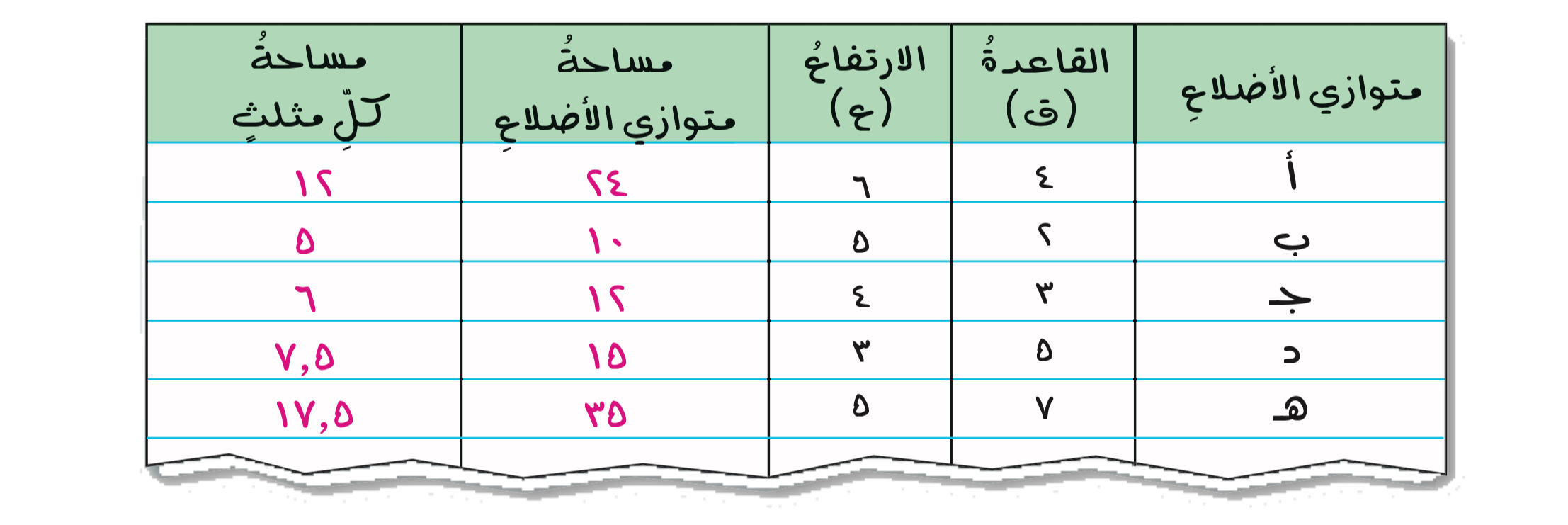 الواجب
٥ ، ٦
ص ١٢١